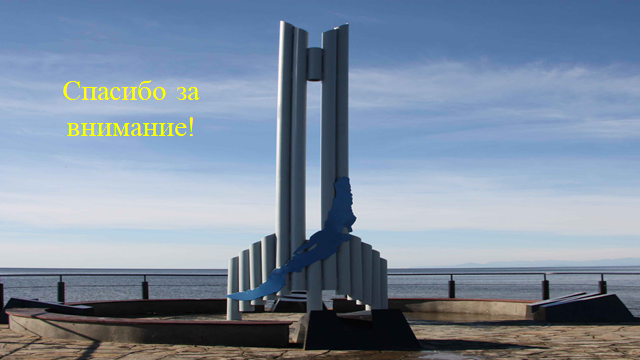 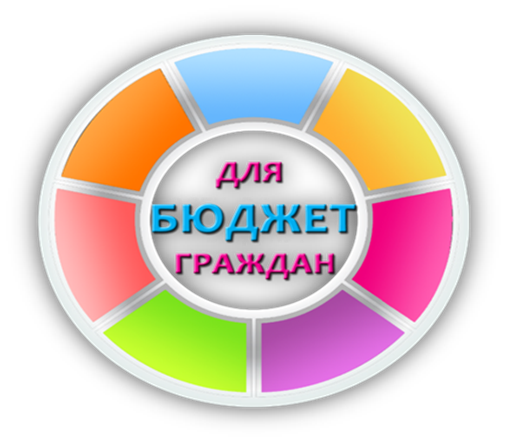 2022 -2024
К  решению «О бюджете муниципального образования «Северо-Байкальский район» на 2022 год и 
на плановый период 2023 и 2024 годов»  № 281 от 29.12.2022
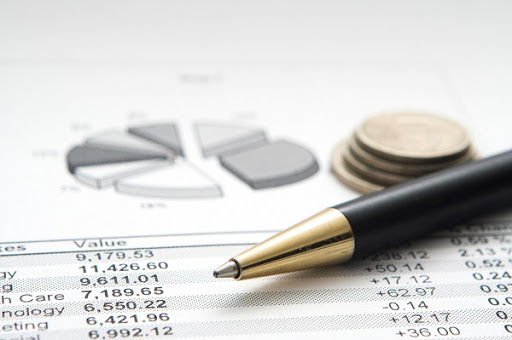 Основные показатели  бюджета муниципального образования                    «Северо-Байкальский район» на 2022 год и плановый период 2023 и 2024 годы
Объем безвозмездных поступлений из республиканского бюджета (тыс. рублей)
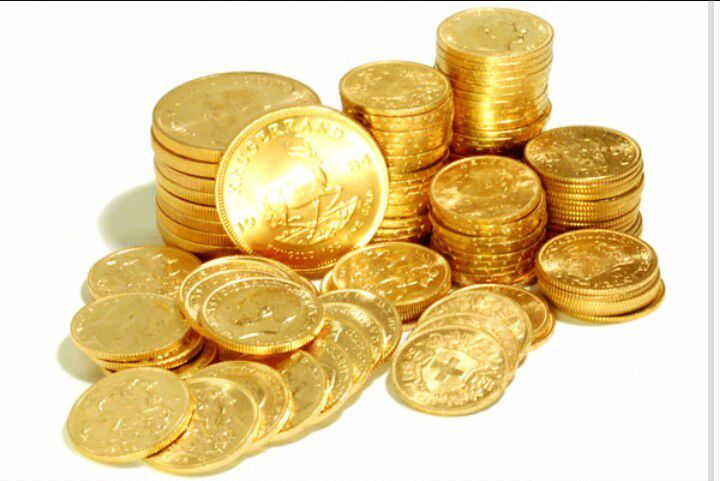 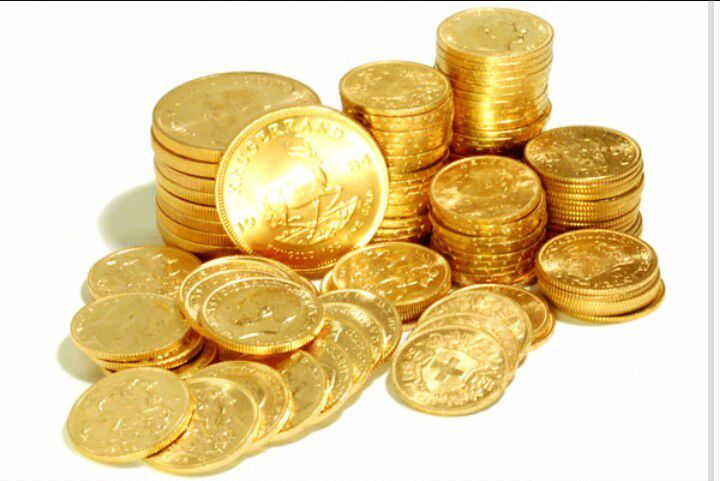 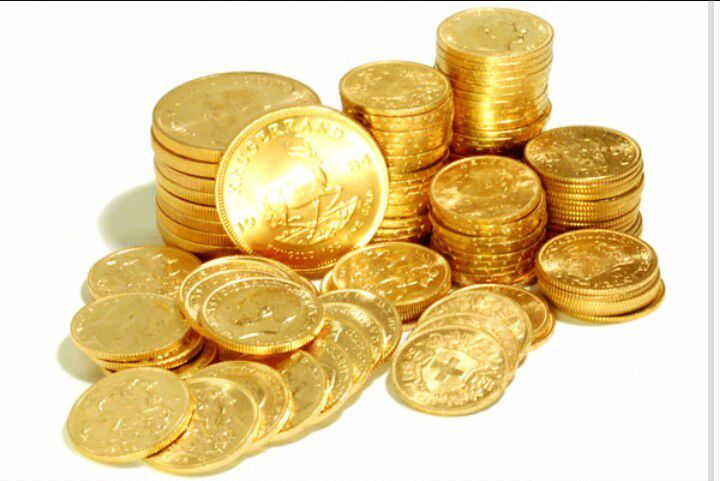 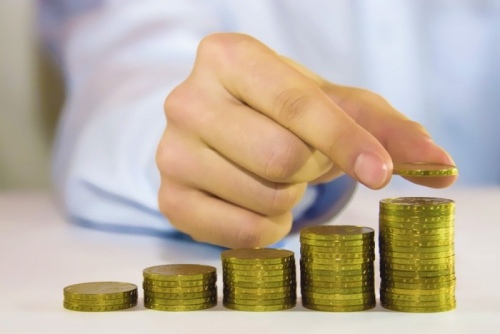 Межбюджетные трансферты, передаваемые бюджетам поселений из бюджета муниципального района на осуществление части полномочий по решению вопросов местного значения  на 2022 – 2024 годы запланированы в сумме:
2022 год – 17 551 049,66 рублей;
2022 год – 16 981 192,66 рублей;
2022 год – 16 958 578,66 рублей.
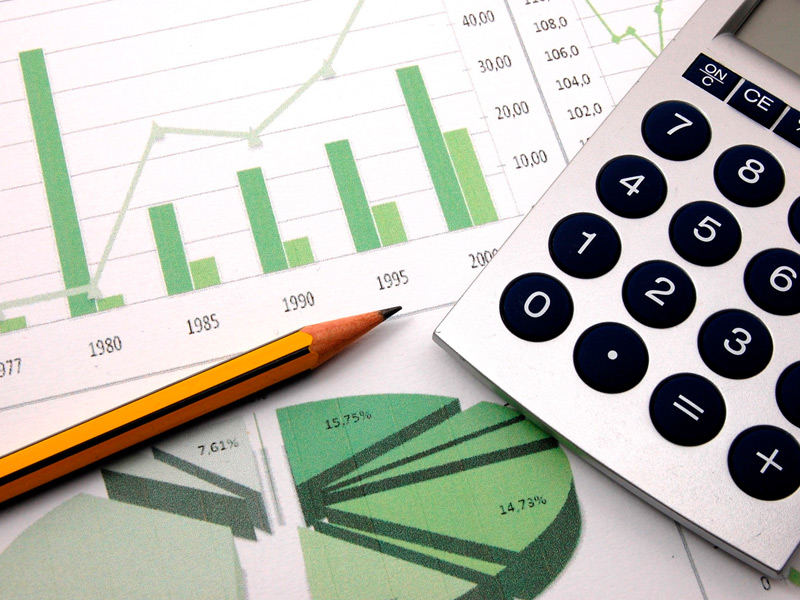 Межбюджетные трансферты, передаваемые бюджетам муниципальных районов из бюджетов поселений на осуществление части полномочий по решению вопросов местного значения в соответствии с заключенными соглашениями                                        на период 2022 – 2024 годы
2022 - 4 478, 920 тыс. рублей2023 - 4 478, 920 тыс. рублей2024 - 4 478, 920 тыс. рублей
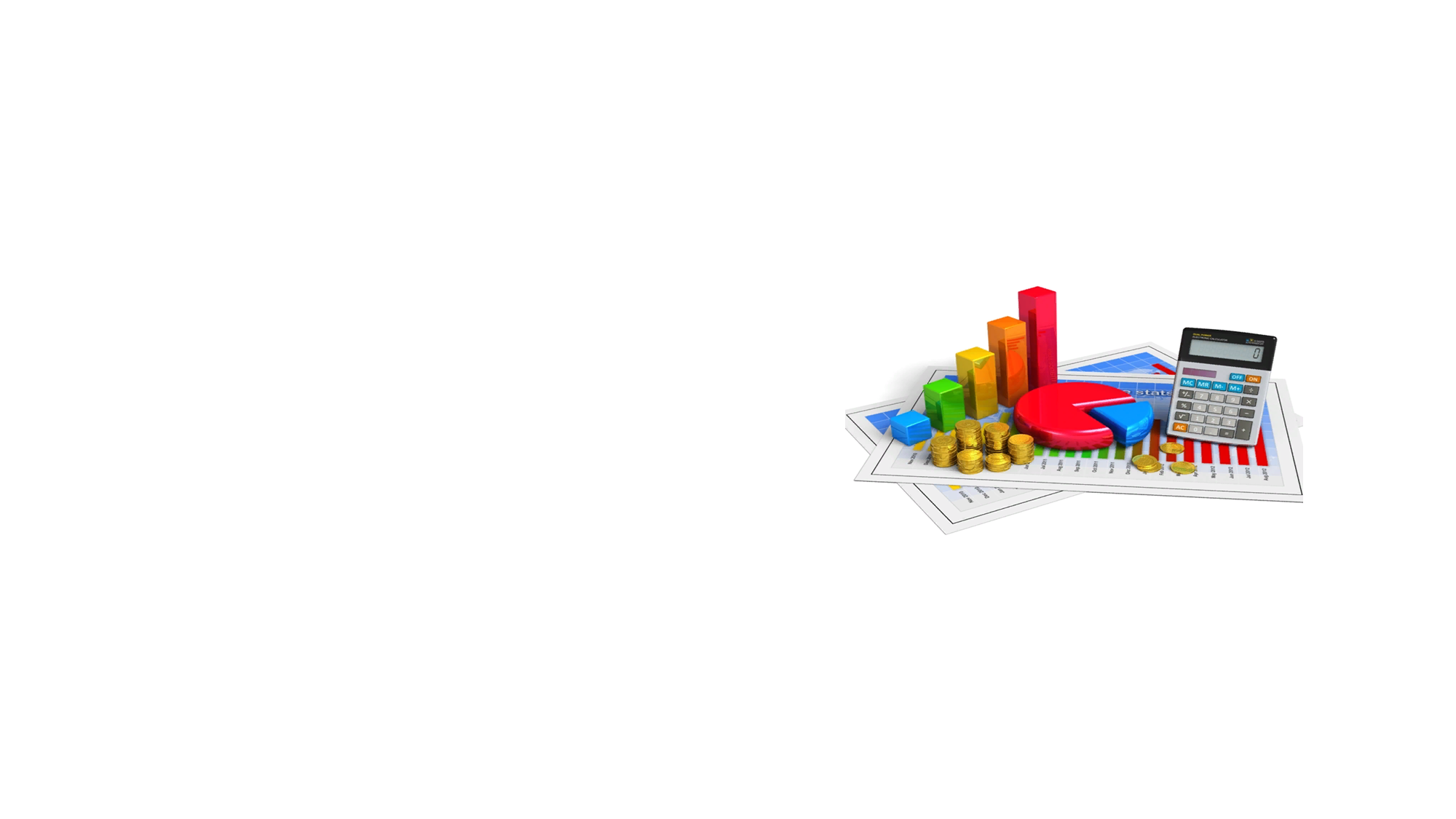 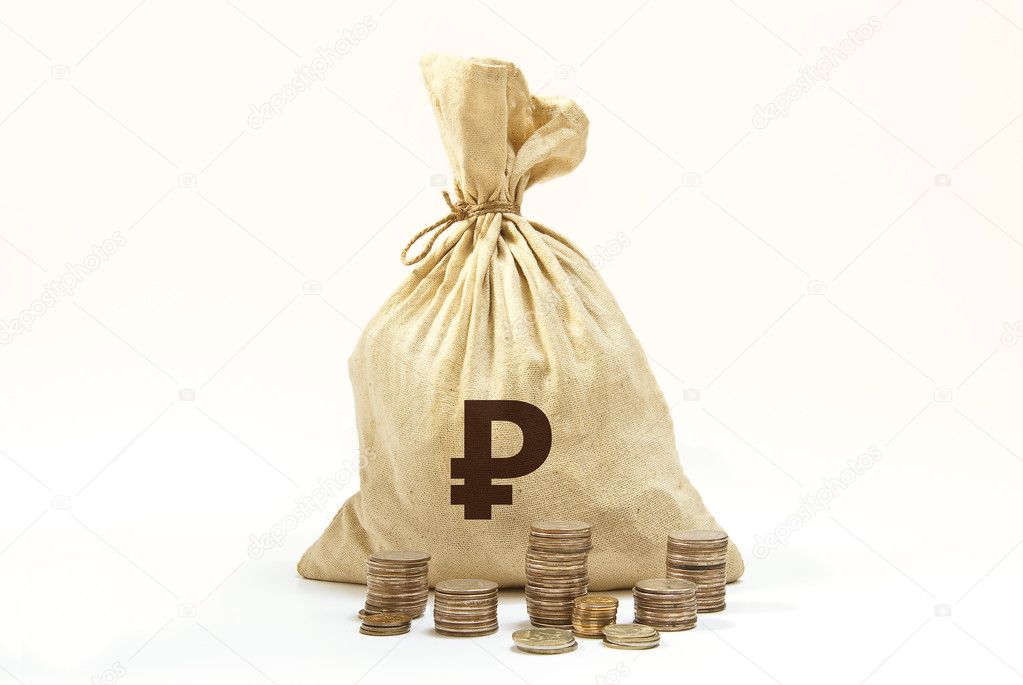 Резервные фонды администрации МО «Северо-Байкальский район»
Резервный фонд финансирования для 
ликвидации ЧС 50,0 
тыс.рублей
350 тыс.рублей
Резервный фонд финансирования непредвиденных расходов администрации
300,0 тыс.рублей
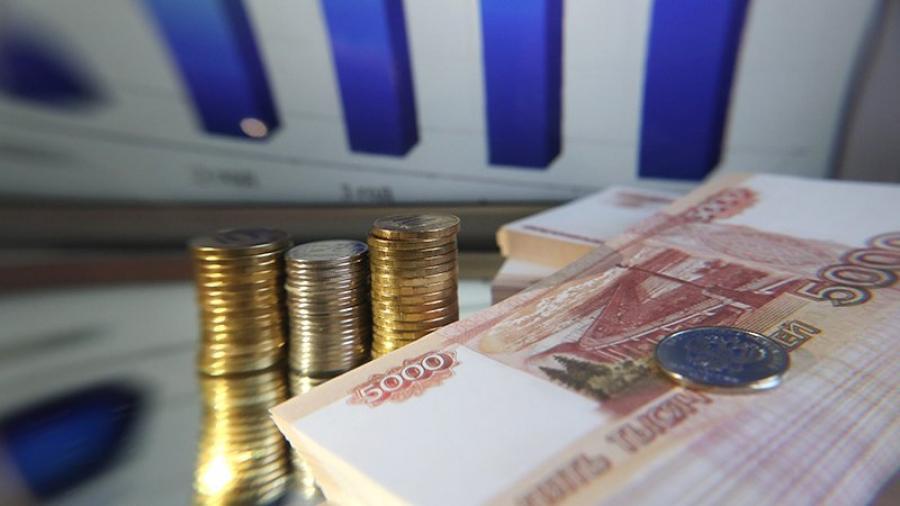 Муниципальный долг, расходы на его обслуживание
на 1 января 2023 года – 53550,55 тыс. рублей;
на 1 января 2024 года – 56 572, 59 тыс. рублей;
на 1 января 2025 года – 59 706, 34 тыс. рублей.
Расходы на обслуживаниемуниципального долга в проектебюджета на 2022 год – 23,31тыс. рублей